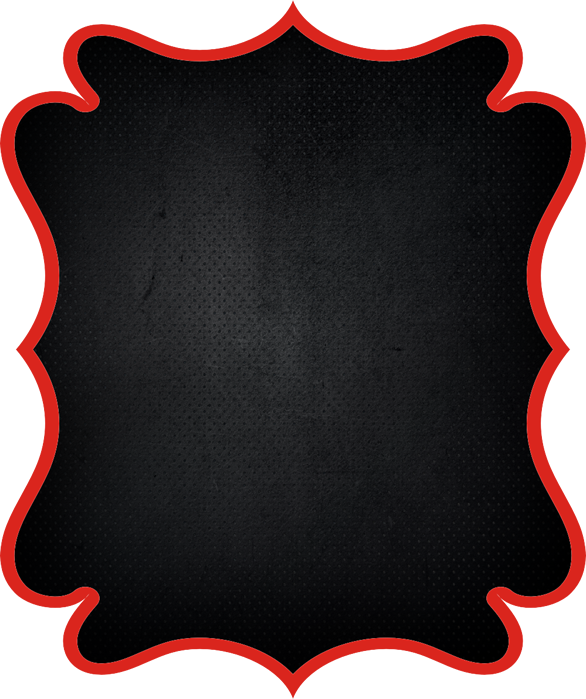 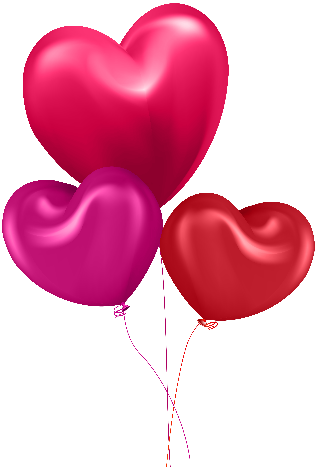 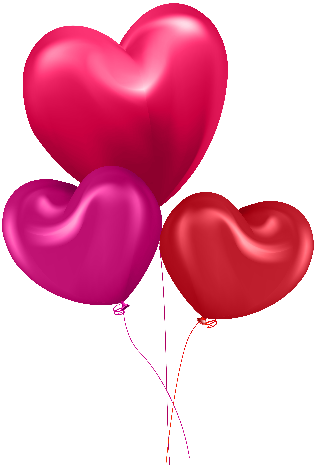 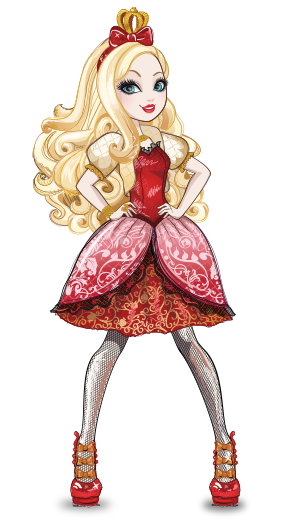 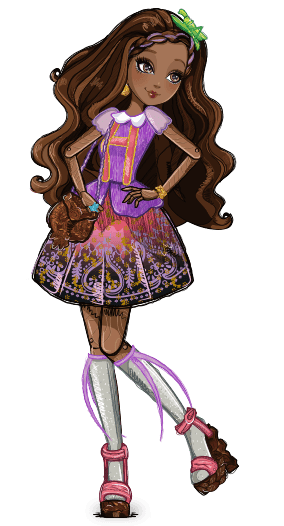 Valentina
Cumple 10
Ven a festejar conmigo
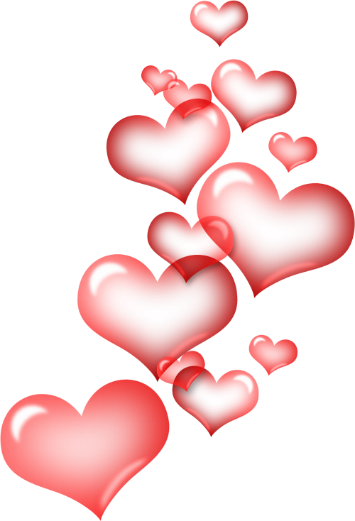 Dia:  17 de julio 
Hora: 2:00 pm 
Lugar: calle Los Rosales 
#120
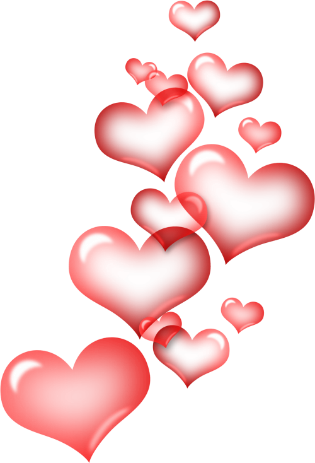 No faltes…!
www.megaidea.net